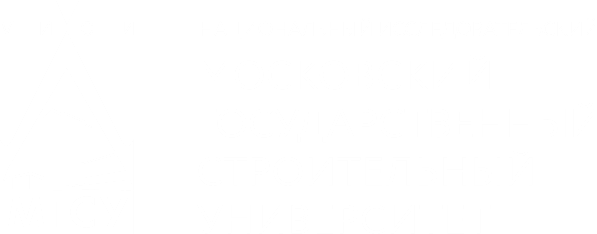 «Инвестиционно-строительный инжиниринг»
Направление подготовки 08.04.01 Строительство
Магистратура
Докладчик
НИУ МГСУ 2022
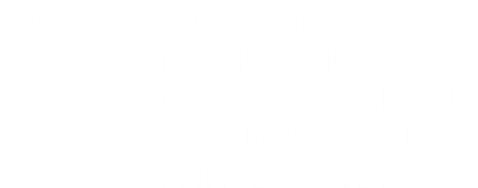 обучение
Очень востребованный профиль, созданный как ответ на потребности рынка труда.
Цель создания профиля
– подготовка выпускника, который в равной степени будет владеть знаниями в области экономики объекта строительства и знаниями технологии и организации его возведения.
Перспективы
Принятие решения о реализации проекта нельзя представить без предварительной и последующей оценки его эффективности, где решающее значение имеет критерий стоимости. Стоимостной инжиниринг рассматривается как важнейшая управляющая система, необходимая всем участникам инвестиционно-строительной деятельности.
Основные дисциплины 
учебного плана Профиля 
«Инвестиционно-строительный инжиниринг»
Основы научных исследований в экономике
Контрактная система реализации инвестиционно-строительных проектов
Методология ценообразования в строительной отрасли
Экономика градостроительства и отраслевой маркетинг
Управление рисками в строительстве
Технологический и ценовой аудит
Инжиниринг логистических систем поставок ресурсов
Контроллинг инвестиционно-строительных проектов
Инвестиционный анализ и экспертиза в инжиниринге
Финансирование жилищного строительства
Капитальные вложения в национальные проекты и программы
Проектный инжиниринг в строительстве
Организационно-управленческий инжиниринг
Профессиональное обеспечение технологий информационного моделирования в строительстве
Интеллектуальные системы управления в строительстве
Управление ресурсами в строительстве
Управление инновациями в строительстве
Технологии самоуправления и саморазвития
Контроль технического состояния объектов недвижимости
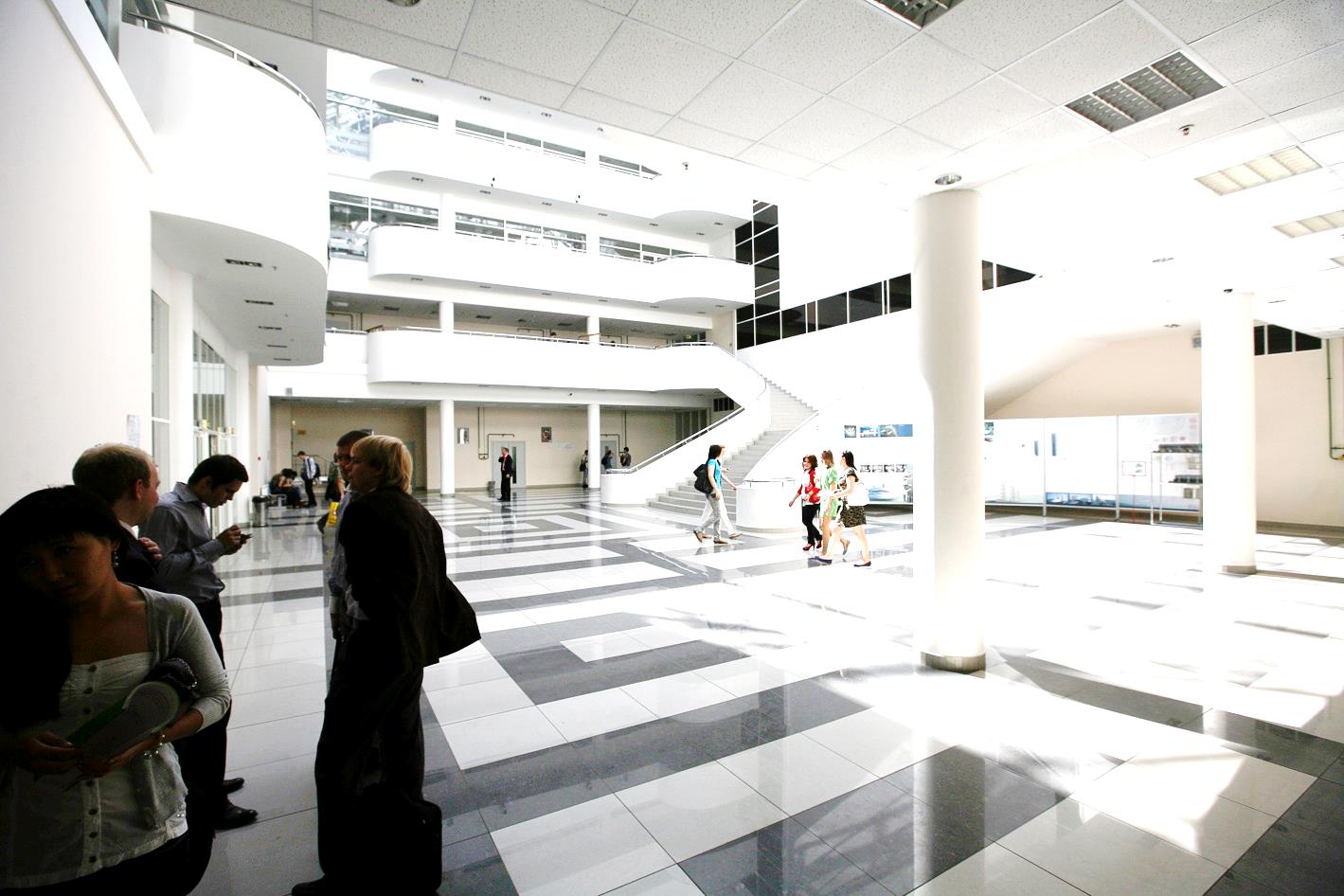 Перспективы
 работы
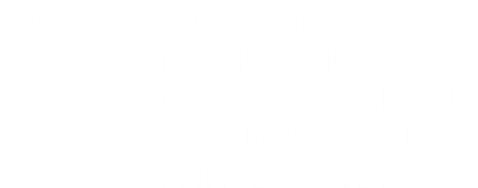 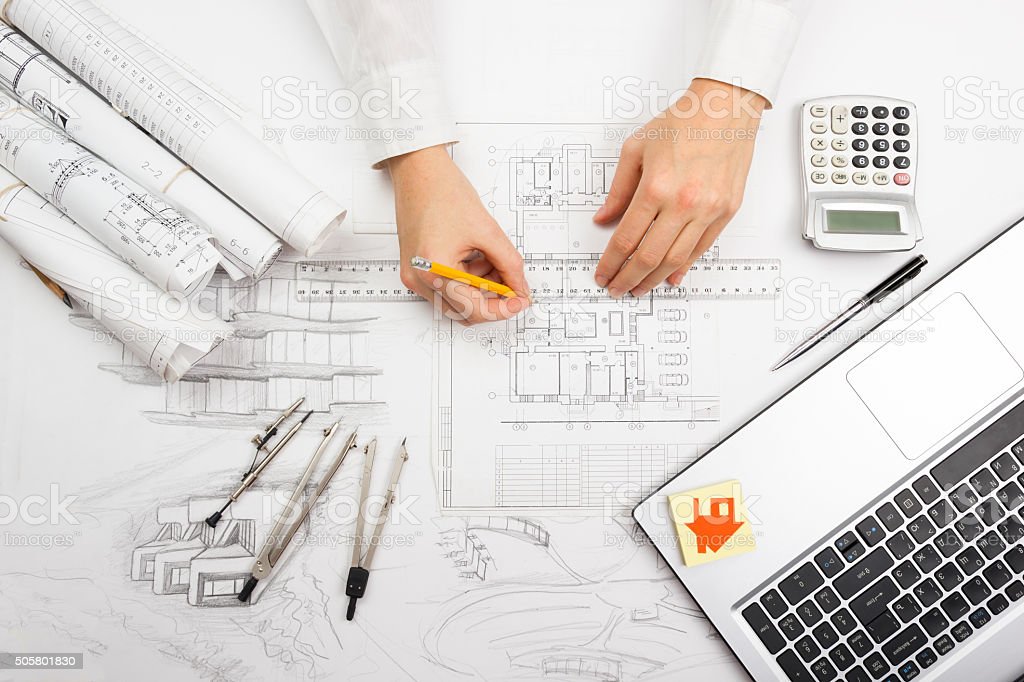 РАБОТА на следующих должностях: 

инженер-сметчик и инженер—экономист в организациях Заказчика и подрядчика, девелоперских компаниях, центрах по ценообразованию в строительстве;
специалист тендерного отдела; 
специалист службы снабжения; 
инженер-нормировщик; 
специалист планово-экономического отдела; 
инженер производственно-технического отдела;
инженера-консультанта;
управляющего проектом;
руководителя проекта;
директора портфеля проектов;
директора инвестиционной программы;
и др.
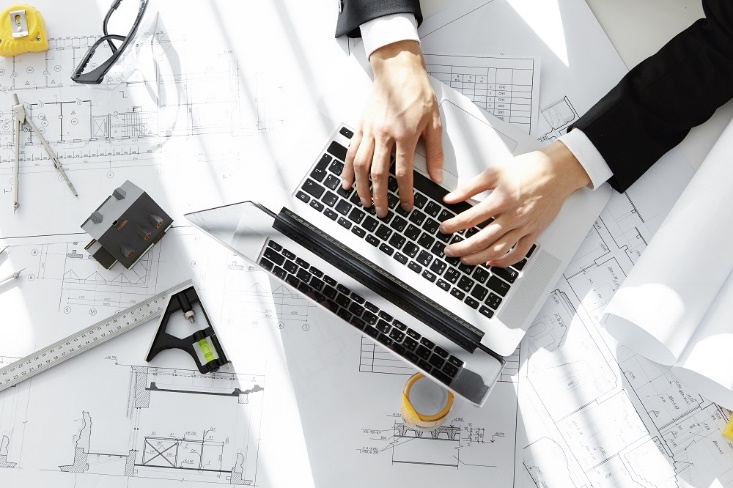 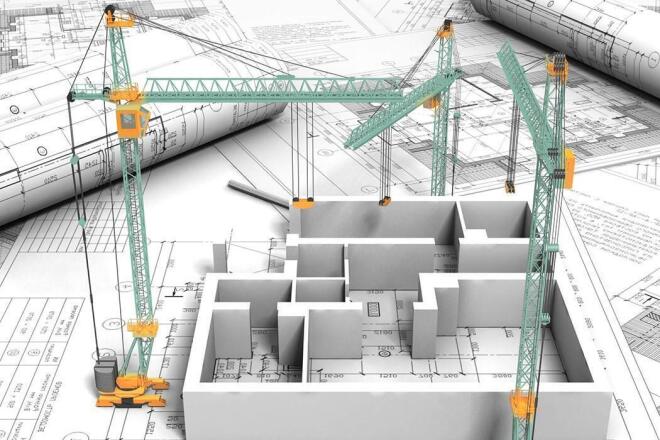 Тематика магистерских диссертаций:
Обоснование выбора варианта реализации инвестиционно-строительного проекта для достижения нормы доходности инвестора.
Методика формирования конкурсной документации проекта и принципы формирования уточненного бюджета.
Управление всеми этапами формирования и реализации бюджета проекта заказчиком (техническим заказчиком).
Обоснование выбора технико-экономических решений проектной организацией для повышения потребительских свойств строительной продукции.
Оптимизация стоимости проекта при использовании инновационных технологий и ресурсов на этапе проектирования.
Управление затратами по видам работ, статьями затрат, влияющими на стоимость реализации проекта подрядным предприятием.
Разработка и согласование графиков проведения строительных работ, планов капитальных вложений, а также бюджетов проекта.
Разработка модели центров затрат и контроль стоимости проекта в рамках запланированных результатов.
Методы контроля стоимости затрат проекта и разработка мероприятий корректирующего и предупреждающего характера.
Разработка методики формирования резервов снижения стоимости строительной продукции строительным предприятием.
Разработка норм и расценок на виды работ.
Обоснование выбора технологий и строительных ресурсов для сокращения затрат на стадии эксплуатации объекта.
Организация закупочной и логистической деятельности проектируемого объекта.
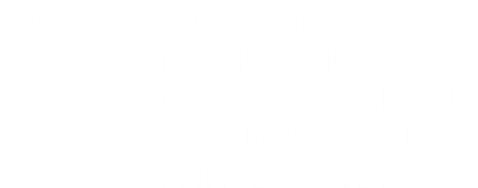 Конкурентные преимущества программы
Обширные компетенции в области строительства и экономики строительства взаимодополняющие друг друга;
Углубленные знания, умения и навыки в области экономики строительства и недвижимости, позволяют занимать большую номенклатуру должностей в т.ч. руководящие, на строительном предприятии.
Проходные баллы и количество мест
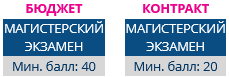 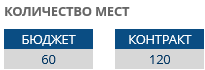 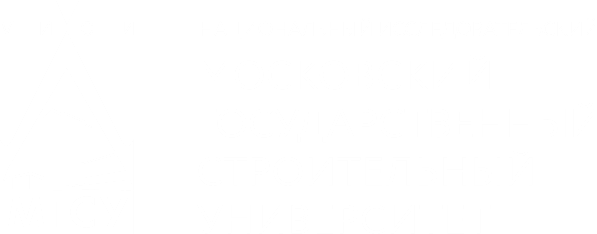 СПАСИБО ЗА ВНИМАНИЕ!
НИУ МГСУ 2022